11. prednáška (15.5.2023)
O pôžičkách a algoritmoch
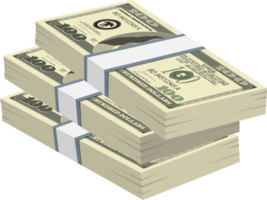 Požičovňa peňazí
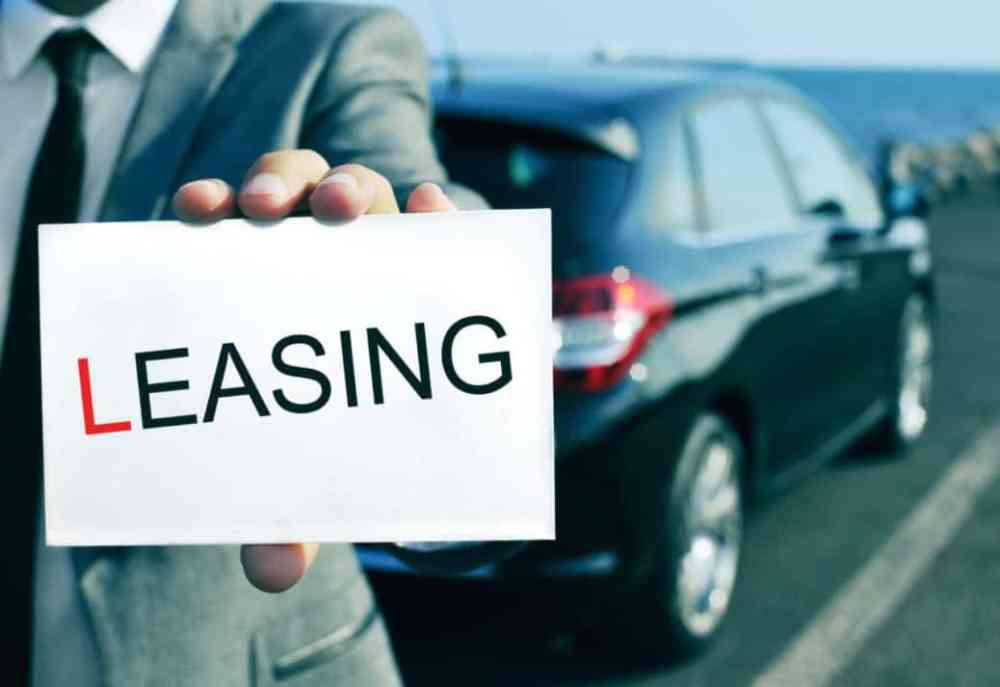 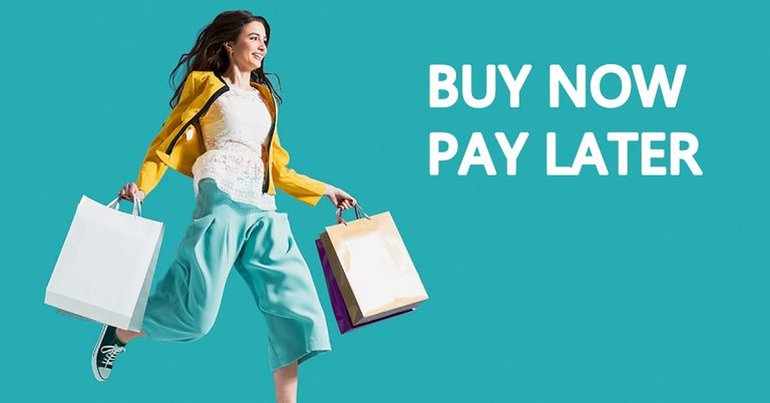 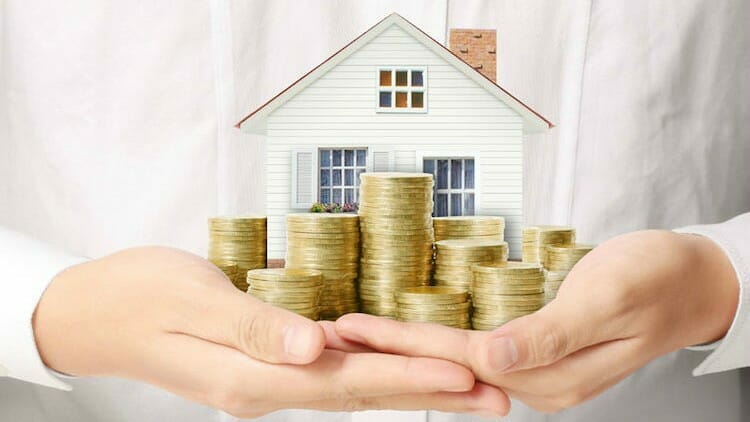 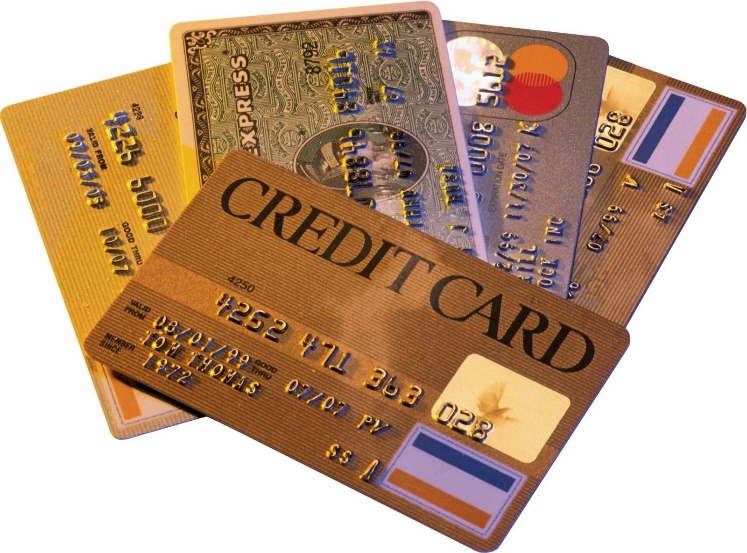 Terminologické okienko
Loan – pôžička
Mortage – hypotéka
Principal – istina
Interest – úrok
Interest rate – úroková sadzba
Installment – splátka
Installment period
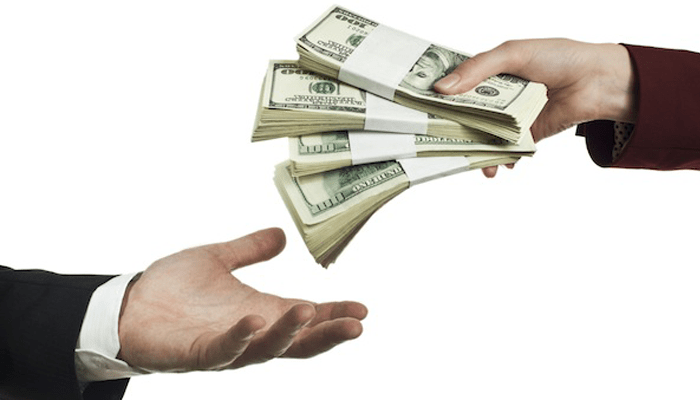 Úrokovanie
p.a. = ročné úrokové obdobie (per annum)
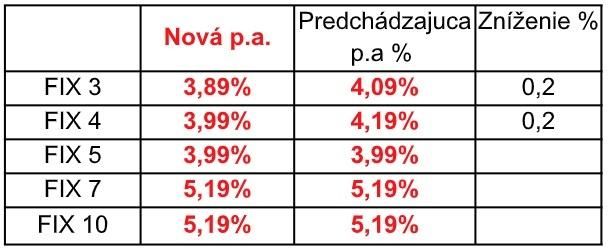 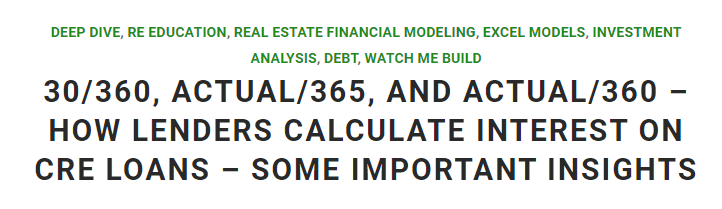 30/360, ACT/365, ACT/360 – ako sa vypočíta úrok za deň?
ACT/365
ACT/365
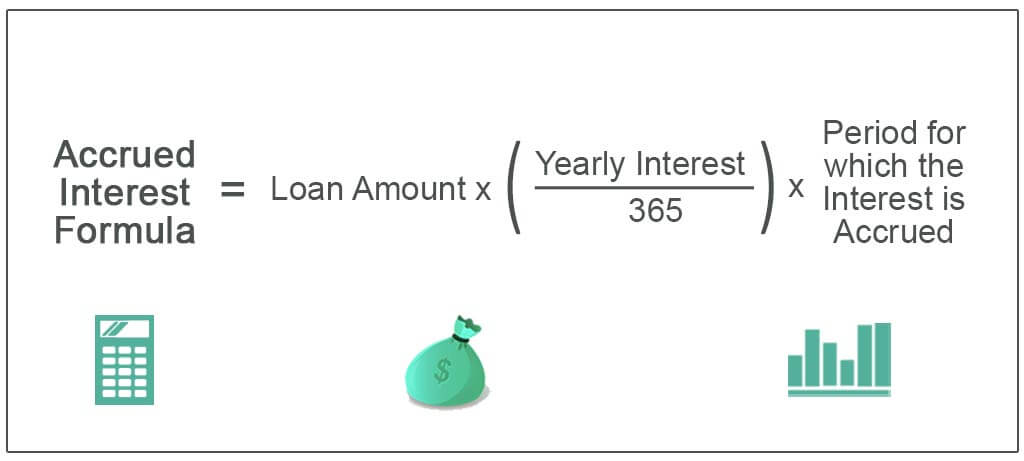 Hypotéka
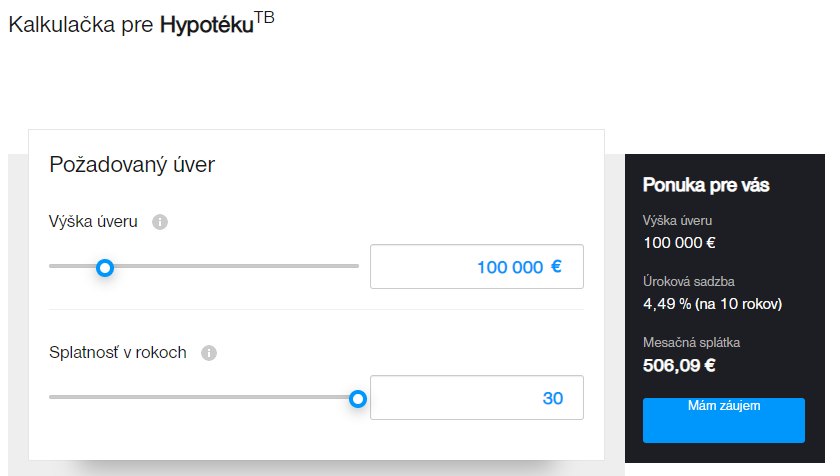 4.49 % vs. 4.78 %

APR = Annual Percentage Rate (ročná percentuálna miera nákladov - RPMN)
Reprezentatívny príklad:Pri úvere 100 000 EUR s úrokovou sadzbou 4,49 % p. a., dobou splatnosti v mesiacoch/počte splátok 360 a s jednorazovým poplatkom za úver vo výške 175 EUR, jednorazovým poplatkom za ohodnotenie nehnuteľnosti vo výške 250 EUR , jednorazovým poplatkom za kataster 66 EUR a ročným poistným za poistenie nehnuteľnosti vo výške 100 EUR predstavuje ročná percentuálna miera nákladov 4,78 % pri mesačnej splátke úveru 506,09 EUR (výška poslednej splátky úveru je 141,74 EUR). Celková suma, ktorú klient uhradí, predstavuje 184 306,87 EUR, pričom pri výpočte úrokov sa vychádza z predpokladu, že všetky mesiace v roku majú 30 dní a kalendárny rok má 360 dní.
Keď príde splátka...
Nesplatená istina P (remaining principal)
Splátka vo výške S (installment amount)
Vypočíta sa úrok I sa obdobie splátky
Nesplatená istina sa zníži o S-I, t.j. P := P – (S – I)

Príklad:
Nesplatená istina PRED: 1000 EUR (P)
Splátka 120 EUR (S):
Úrok: 30 EUR (I)
Zvyšok: 90 EUR (S-I)
Nesplatená istina PO: 910 EUR
Coding session
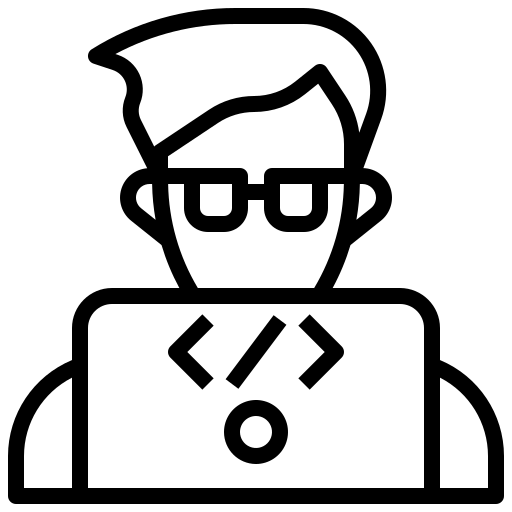 Aký počet splátok treba na splatenie pôžičky, ak každá splátka je výške S a počet splátok je N?
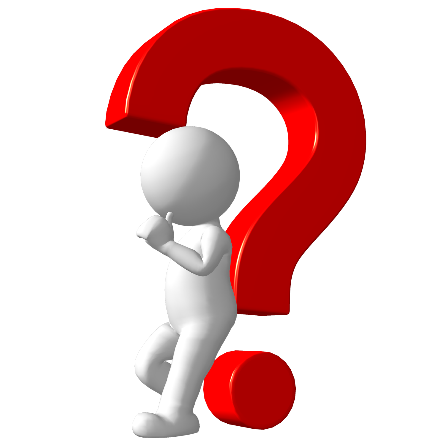 Čo so zvyškom pri poslednej splátke?
Coding session
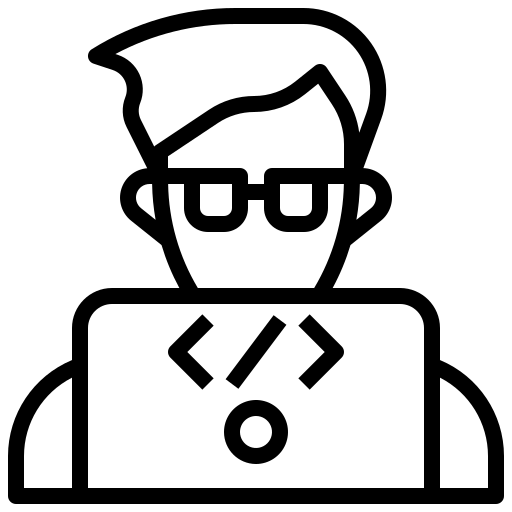 Chceme, aby všetky splátky mali rovnakú výšku. Pre zadanú výšky pôžičky a počet splátok vypočítajte výšku splátky?
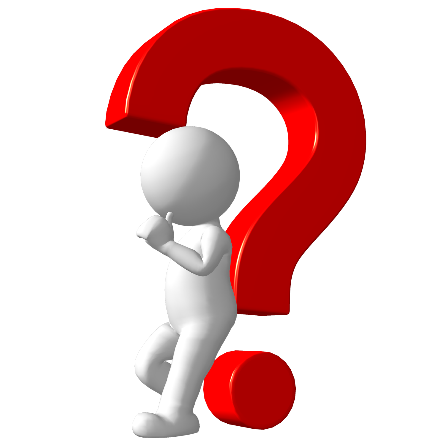 Nie sú na to vzorce?
Bisekcia
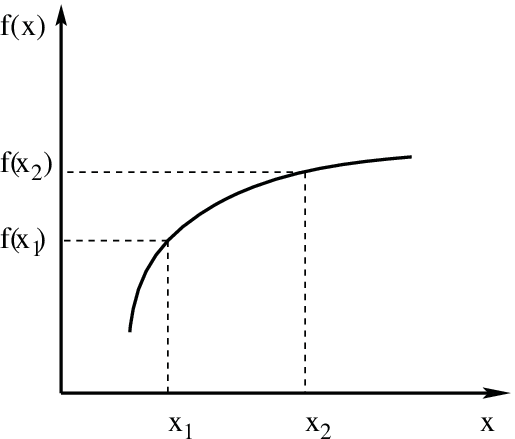 f(?) < f(xs) … (x1, xs)
f(xs)
f(?)
xs = (x2 – x1)/2
Bisekcia
double x1 = 0, x2 = VELA;
double delta = 0.0000001;
while (x2 – x1 > delta) {
	double xs = (x2 – x1) / 2;
   if (f(?) < f(xs)) {
     x2 = xs; 
   } else {
     x1 = xs;
   }
}

return (x2 – x1) / 2;
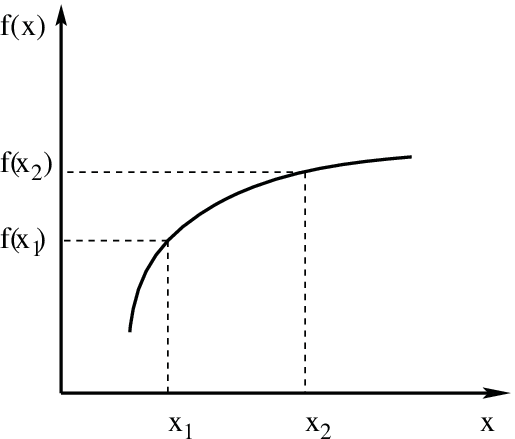 f(?) < f(xs) … (x1, xs)
Bisekcia – neznáme hranice?
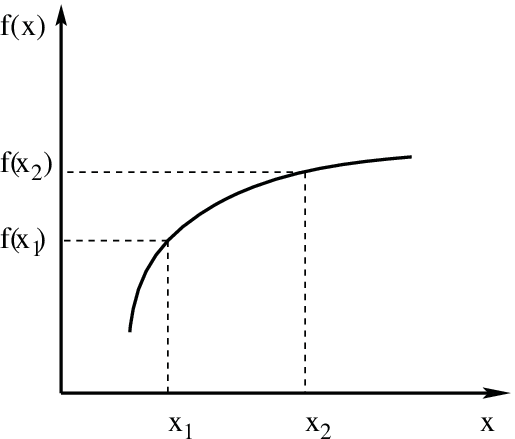 double x2 = 1;
while (f(x2) < f(?)) {
  x2 = x2 * 2;
}
1, 2, 4, 8, 16, 32, …

zvyšujeme tak dlho, kým nenájdeme ohraničenie zhora
Efektívnosť
1 krok: interval dĺžky d
2 krok: interval dĺžky d/2
3 krok: polovica z d/2 = d/4 = d/22 = d/23-1
4 krok: polovica z d/4 = d/8 = d/23 = d/24-1
…
k-ty krok: interval dĺžky d/2k-1
… kedy skončíme?
posledný krok: interval dĺžky < p
v informatike: log = log2
d/2k-1≤ p
            d/p ≤ 2k-1
     log d/p ≤ k-1     log d/p ≤ k
Po nanajvýš  1+log d/p krokoch končíme!
Efektívnosť
1 krok: interval dĺžky 106
posledný krok: interval dĺžky < 10-5  

1 + log(106/10-5) = 1 + log 1011 ~ 38
d/2k-1≤ p
            d/p ≤ 2k-1
     log d/p ≤ k-1     log d/p ≤ k
Po nanajvýš  1+log d/p krokoch končíme!
Coding session
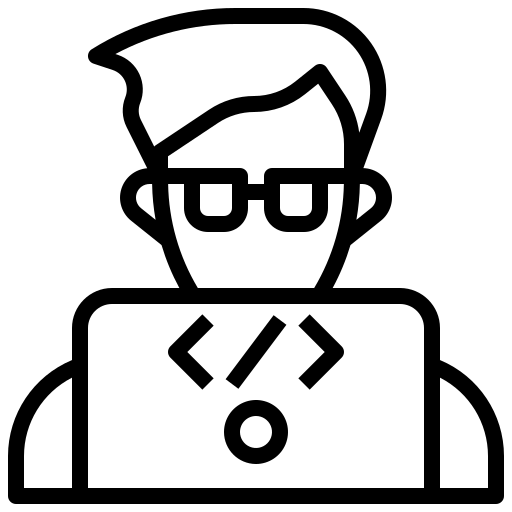 Aká je maximálna možná výška pôžičky pre zadanú výšku splátky a počet splátok?
Ako sa mení maximálna možná výška splátky v závislosti od úrokovej sadzby? 
Pridajte vstupné poplatky (za úver, ohodnotenie, kataster, ...) a vypočítajte APR.
Bisekcia
Technika použiteľná na hľadanie hodnôt inverzných monotónnych funkcií so zadanou presnosťou
podobná binárnemu vyhľadávaniu
efektívna pre „bežné“ hodnoty

Programátorské súťaže:
„nájdite s presnosťou na 5 desatinných miest ...“
Trojuholníková záhada
Uvažujme rovnostranný trojuholník. Pre zadané a, b, c nájdite s.
b
s
s
a
c
s
Trojuholníková záhada - hint
Uvažujme rovnoramenný trojuholník. Ako sa mení x so zmenou s pre zafixované a, b, c ?(všímajte si, ako sa mení uhol δ, ak a a b sú fixované a s sa mení)
b
x
s
a
δ
c
s
ak nie sú otázky...
Ďakujem za pozornosť!
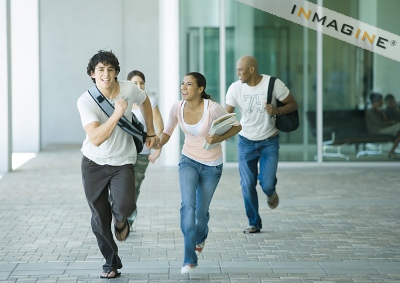